MMD EFS – Situación actual, usos y retos
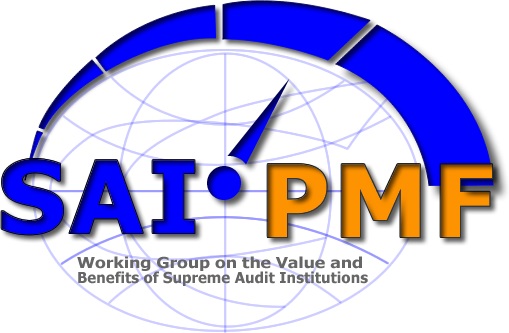 Presentado por: Horacio Vieira
Fecha y Localidad: Queretaro, 24 de Noviembre de 2015
Esquema de Presentación
1. Revisión – Que es el MMD EFS?
2. Situación actual del MMD EFS
3. Usos del MMD EFS
4. Desarrollo del Marco – Versión para aprobación final
5. Temas clave y retos
1. Revisión – Que es el MMD EFS?
[Speaker Notes: The INTOSAI and donor communities share a common goal to enhance the performance and capacity of Supreme Audit Institutions (SAIs). The adoption of the full set of ISSAIs in 2010 has given performance assessment increased attention because it entails that the INTOSAI community now has a shared benchmark to measure performance against. SAI PMF is established to be a common and internationally agreed framework for assessing and measuring the performance of SAIs.]
¿Qué es el Marco de Medición del Desempeño de las EFS?
Un Marco de Medición del Desempeño adaptado a las EFS

Concebido para brindar una evaluación holística y de alto nivel del desempeño de la EFS en función de buenas prácticas de la INTOSAI:
El marco de las Normas Internacionales de las Entidades Fiscalizadoras Superiores (ISSAI);
El Marco sobre el Valor y los Beneficios de las EFS;
Otros materiales de orientación de la INTOSAI y buenas prácticas internacionales.

Combinación de una medición objetiva y evaluación cualitativa

Evalúa el desempeño de la EFS en el contexto de un país y contribuye a identificar el valor y los beneficios de la EFS para los ciudadanos
Marco de Medición del Desempeño de las EFS
Presentación de informes de la EFS
Impacto de la EFS
Capacidad de la EFS
Entorno de la EFS
ESTRATEGIA DE LA EFS
Presentación de informes de la EFS
C. Estrategia para el desarrollo organizacional
B. Independencia y marco legal
ACTIVIDAD PRINCIPAL DE LA EFS
Valor y beneficios de las Entidades Fiscalizadoras Superiores
D. Normas y metodología de auditoría
F. Recursos humanos y liderazgo
G. Gestión de la comunicación y las partes interesadas
E. Estructuras de gestión y apoyo
SERVICIOS DE APOYO A LA EFS
Contexto del país, gobernanza y gestión de las finanzas públicas
[Speaker Notes: 1. Entorno
2. Capacidad de la EFS
3. Desempeño de la EFS
4. Impacto de la EFS]
MMD-EFS: Evaluación del desempeño basada en evidencias
Evaluación holística de la EFS y su entorno – incluidos factores que no son cubiertos por los indicadores
Medición objetiva para informar la evaluación cualitativa y observar el progreso a lo largo del tiempo
[Speaker Notes: El informe de desempeño de la EFS es el tema del módulo 6]
2. Situación actual del MMD EFS
SAI PMF Pilot Phase 1 & 2
Latvia
Norway
Ireland
Czech Rep
Cyprus
Slovak Republic
Palestine
Dominican Republic
Mexico
Afghanistan
Cuba
Saudi Arabia
Nicaragua
Guatemala
Nepal
Costa Rica
Bangladesh
Oman
Honduras
Barbados
Guam
El Salvador
Trinidad and Tobago
Djibouti
Vietnam
Bhutan
Sierra Leone
Burkina Faso
Colombia
Somalia
Ecuador
Peru
Cook Islands
Mozambique
Paraguay
Fiji
Brazil
Swaziland
Argentina
Full color: based on SAI PMF Pilot Version
Gradient color: based on earlier versions of SAI PMF
Final report
Draft report
Assessment decided by head of SAI
Revisión Independiente  (ex-Aseguramiento de la Calidad)
Clave para la calidad y la credibilidad de los informes
IDS publicó directivas para AC en 2014
IDS ofrece apoyo para revisión independiente para todos los informes
IDS está desarrollando un listado de expertos para hacer la revisión independiente
Abordes de Evaluación
[Speaker Notes: 10 of the 17 self assessments are done in OLACEFS
5 of 7 external assessments are done i OLACEFS
ASOSAI: peer or hybrid

Challenge in relation to QA – importance of QA is not understood easily by the SAI community – release in OLACEFS – QA workshops helps
QA that IDS promotes: facts and adherence to SAI PMF methodology

7 of the 11 finished reports have had a QA process. 5 of the finished reports were done as self assessments, only one of these had an external QA reviewer.
7 of the 8 reports currently at draft stage have established QA arrangments, all of them with external reviewers at least being part of the QA process]
EL MMD EFS – Ha cumplido su propósito
3. Usos del MMD EFS
Por que las EFS deben usar el MMD?
Fortalecer su desempeño

Liderazgo por el ejemplo

Comunicar y garantizar suporte para iniciativas de desarrollo de capacidades
Demonstrar progreso y valor y beneficios a la sociedad

Un paso para la implementación de las ISSAIS
4. Desarrollo del Marco – Versión para aprobación final
Consultas sobre la Versión Piloto (Dec 2014-March 2015)
Mandato de INCOSAI (2010)
2a. Etapa de pilotos (2013-2015)
Aprobación en INCOSAI 2016
El Proceso del MMD – Donde estamos hoy
Desarrollo y aprobación del Borrador de la Versión final    (2015-2016)
1a. Etapa de consultas y pilotos - SAI PMF v 2.0       (2012)
SAI PMF Versión Piloto aprobada por WGVBS (2013)
WGVBS aprobación de la Nota Conceptual y del proyecto (2012)
[Speaker Notes: This is a quick reminder of the process and activities in this project to date. 

It started with a mandate from INCOSAI in 2010, to develop a credible measurement framework for SAIs. The work on developing a performance measurement framework (PMF) for SAIs is taken forward under the auspices of the INTOSAI Working Group on the Value and Benefits of SAIs (WGVBS). A Task Team has been established to do the detailed work, and the INTOSAI-Donor Secretariat is coordinator for the task team. A concept note and a project plan was approved by the Working Group in 2012. Subsequently, the first draft of the SAI PMF was developed and initially piloted in three countries; Sierra Leone, Djibouti and Norway. There were also consultations on the draft where input was received from a number of organizations. 

In 2013 the Working Group endorsed a revised version, the Pilot Version, after it had decided that it needed further piloting before it could be sent to INCOSAI for endorsement. The 2nd phase of piloting lasted from 2013 until May this year. We’ll learn more about that in this presentation.

At last year’s meeting of this Working Group a timetable for finalising and approving SAI PMF was presented and approved. Since then we have followed the steps in that timetable, including running a three month consultation phase, holding a meeting of the Task team in May. The paper on the task team’s considerations regarding the consultation comments was finalized in August and shared with you ahead of this meeting. If the Working Group is supportive of the task team’s conclusions, we will publish the paper on the website after this meeting and in accordance with the timetable. We also held a video conference on September 1st where some experiences from pilots were presented by Bhutan and Costa Rica.

Currently the task team is working in sub-groups to make suggested amendments to the framework following the consultations and the experiences from the pilots. It will meet again in October to discuss further, and we find we are on track to have a revised draft ready by the end of the year. We’ll talk more about the next steps towards the end of the presentation.

Additional, focused testing period in early 2016).]
5. Temas clave y retos
Propiedad por INTOSAI y Comité
El rol de la IDS
Revisión independiente (ToR y Informe Final)
Listado de expertos
Orientaciones y dudas; comunidad virtual
Cursos, talleres y apoyo para la planificación de una evaluación
Mantenimiento (acompañar cambios en las ISSAIS)
Riesgo Principal: la credibilidad de la herramienta en largo plazo:
La importancia de la revisión independiente
Entrenamiento adecuado para todas las tareas (evaluaciones, revisiones, cursos, talleres para compartir experiencias, directivas, etc.)
Uso correcto por la comunidad del Marco, donantes, consultores
Sistema de certificación (ahora en proceso de desarrollo)
[Speaker Notes: This work will also be discussed at the upcoming steering committee meeting of the INTOSAI-D C in Brazil in October]
Gracias por vuestra atención
!


www.idi.no

E-mail: INTOSAI.Donor.Secretariat@idi.no